Женски ликови у романуНа Дрини ћуприја
Снежана Милојевић
oктобар, 2012.
Има дана када је „спреман да се сав претвори у причу, делић једне приче, у један призор или једно њено лице. И мање од тога: у тренутак једног призора, у једну једину помисао или покрет тог лица “.
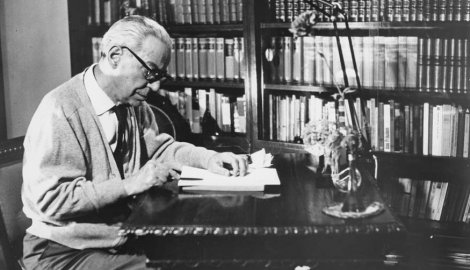 Насупрот томе: има дана када „не престају да наваљују лица из прича и одломци њихових разговора, размишљања и поступака, са множином јасно одређених појединости“.
„Ја никад нисам писао књиге него рашивене и разбацане текстове који су се с временом, с мање или више логике повезивали у књиге – романе или књиге приповедака“
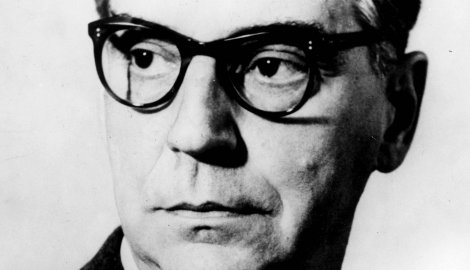 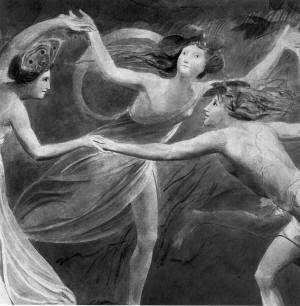 „Жене су сакривене, споредне, испод живота, а нису личности него једино покретачке снаге“ 
Исидора Секулић
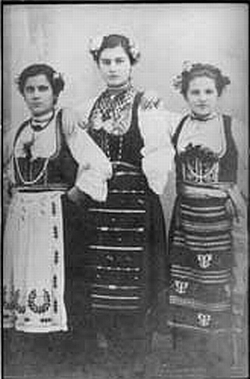 „Жене су притрчавале једна другој, преко авлије, да само минут-два прошапћу и отплачу заједно, и одмах се враћале кући трком да им ручак не би загорео.“
„Њен живот постаје жижа интересовања читавог окружења, дивљење прелази у завист и мржњу па је најлепша вест за тај свет била да је лепа и мудра девојка укроћена.“
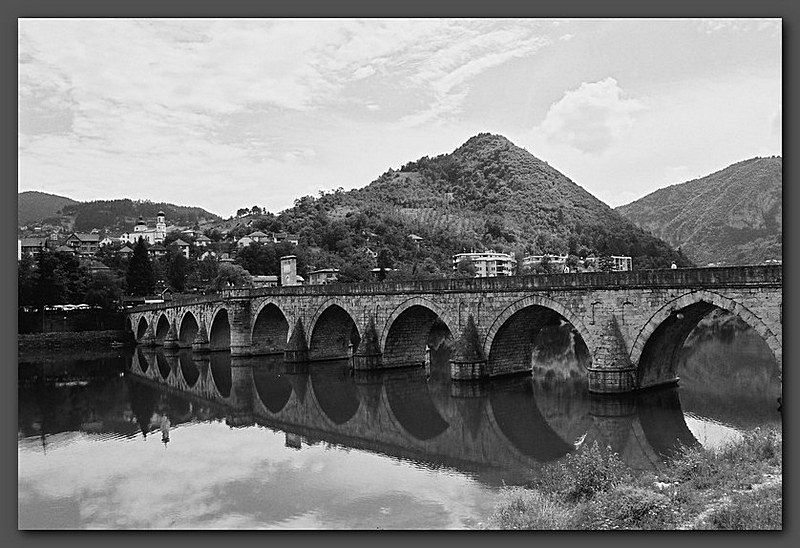 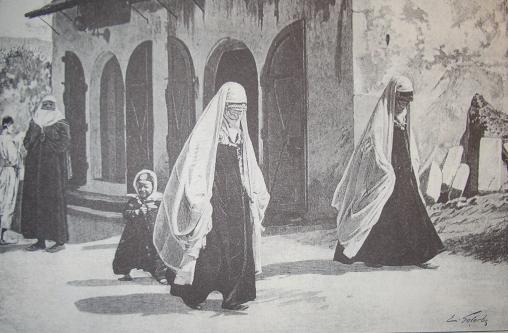 „Најбоље је да узме здраву, младу и лепу сироту девојку, која ће му дати здрав пород и док је жива захваљивати својој срећној судбини.“
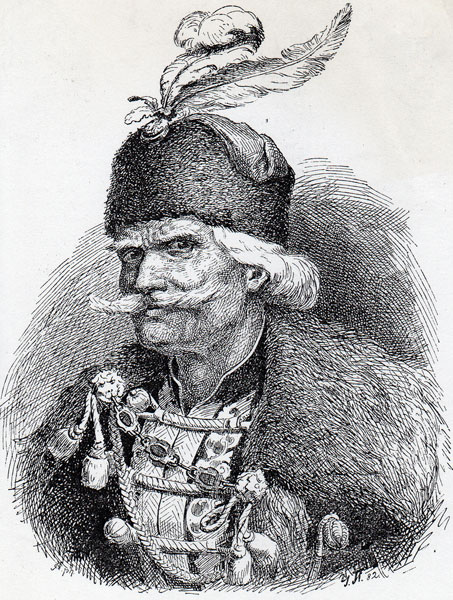 „Јер он је ситна и малена раста, али јак као земља и има срце мимо друге људе!“
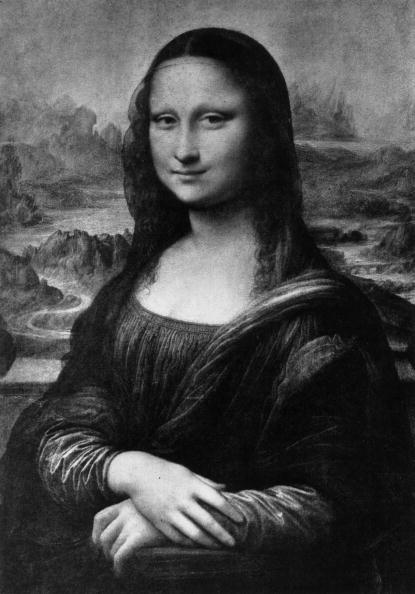 „Да би се град освојио, субјект 
се не сме појавити у разоткривености своје жеље, већ је мора прикрити.“
          Слободан Владушић
„Он је био увек исти. Његове две стране савијале су се један ка другој, састајале се у оштром врху, и подржавале се узајамно у савршеној и непоколебљивој равнотежи“
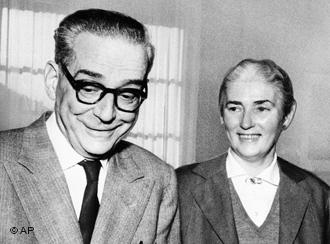 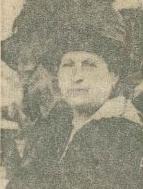 „Око ње пуже по голом поду Деборин несрећни дечак, гледа љубопитљиво у теткино лице и дозива је оним неразуљивим грленим узвицима.“
„Има и других ствари, човечнијих и радоснијих од овог мрака, страха и убилачке пуцњаве.“
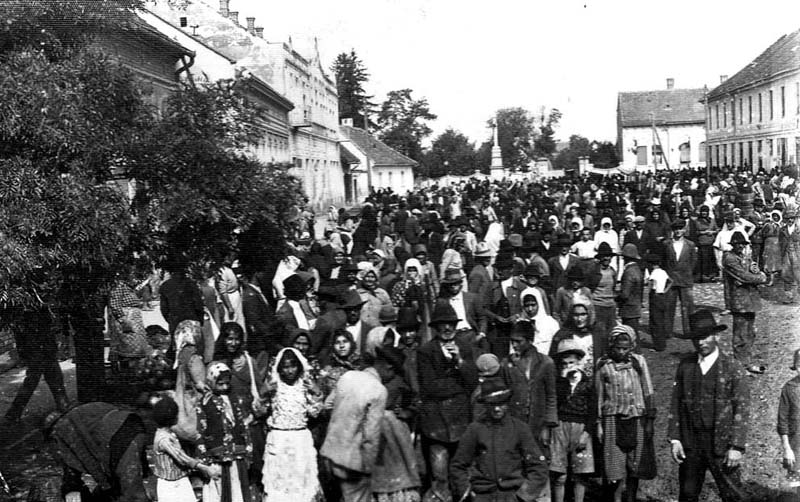 „Људи и жене прилазе ближе и слушајући заборављају опасност и не обраћају пажњу на топовску јеку...“
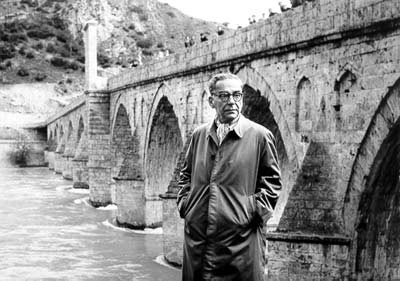